BORAGE (łac. Borago officinalis)
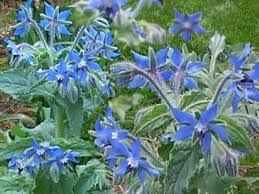 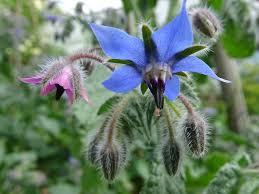 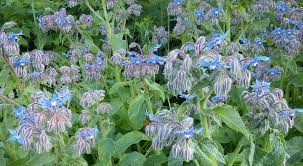 Marjoram (Origanum majorana)
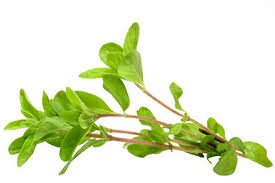 Dill (Anethum graveolens)
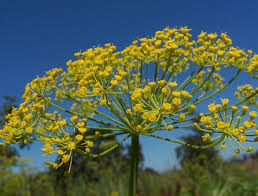 Parsley (Petroselinum crispum)
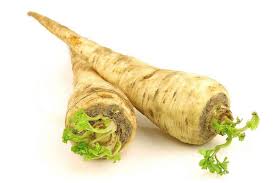 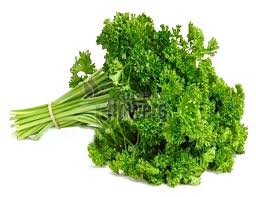